Орфограммы в приставках
Орфограммы в приставках
ГБОУ «Адыгейская республиканская гимназия»
                                                               Презентацию подготовила
                                                               учитель русского языка и литературы
                                                            Куадже Ася Шумафовна 
 г. Майкоп, 2013
ГБОУ «Адыгейская республиканская гимназия»

                                                               Презентацию подготовила
                                                               учитель русского языка и литературы
                                                               Куадже Ася Шумафовна
                                     г. Майкоп, 2013
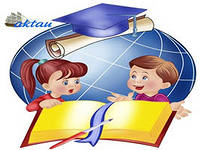 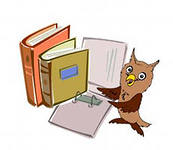 Не изменяются
приставки   в
Вглядываться
      Вдвое
            Взаперти
                      Вслух
                        Втащить
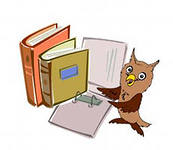 Не изменяются
приставки   во
Вовремя
     Водворить
              Воедино
                   Вокруг
                       Вооружать
Не изменяются
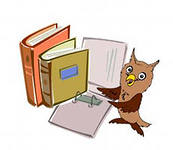 приставки   взо
Взобраться
              Взойти
                  Взорвать
                      Взошедший
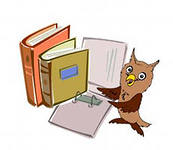 Не изменяются
приставки  вы
Выпытывать
           Вырвать
                Высмеять
                         Выучка
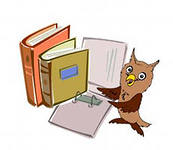 Не изменяются
приставки  до
Доверху
      Довести
            Догадка
               Дождаться
                           Досуха
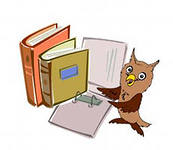 Не изменяются
приставки  за
Завести
     Завизжать
             Загнутый
                  Задуматься
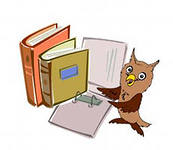 Не изменяются
приставки  изо
Изорваться
         Изодрать
             Изорванный
                    Изошедший
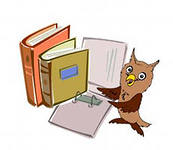 Не изменяются
приставки  на
Набег
    Набережная
                Навзрыд
                    Навредить
                                 Назло
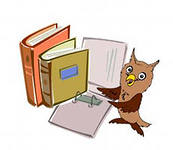 Не изменяются
приставки  над
Надбровье
     Надгробный
               Надкусить
                    Надстроить
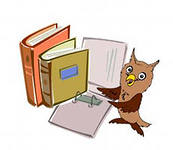 Не изменяются
приставки  надо
Надорвать
           Надобью
                  Надошью
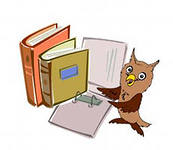 Не изменяются
приставки  не
Небезопасный
           Невдалеке
                Невидимка
                    Невзлюбить
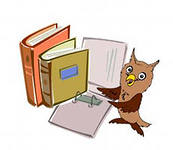 Не изменяются
приставки  недо
Недоглядеть
           Недодать
      Недопонимание
                        Недолет
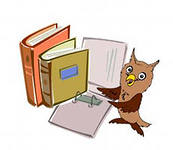 Не изменяются
приставки  о
Одобрять
       Обочина
              Обрить
                  Озвереть
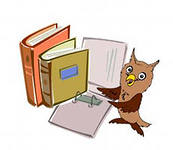 Не изменяются
приставки  об
Обвенчать
       Обвесить
            Обветшалый
                        Обжора
                                Облет
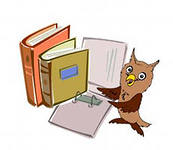 Не изменяются
приставки обо
Обобью
      Обожгу
          Обогнать
                Обозлиться
                            Оборвать
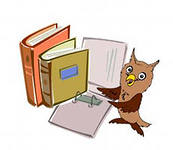 Не изменяются
приставки от
Отбежать
      Отбросить
             Отголосок
                     Открывать
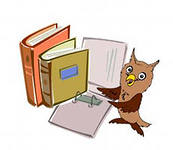 Не изменяются
приставки ото
Отогнуть
     Отомстить
          Отоспаться
                      Отопью
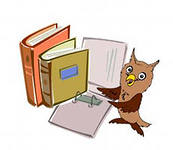 Не изменяются
приставки  па
Пасынок
    Падчерица
             Патрубок
                   Пагубный
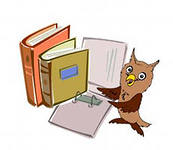 Не изменяются
приставки  пере
Перебежка
     Перевозить
       Переглядываться
                          Перелом
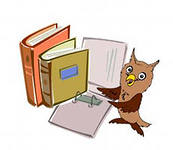 Не изменяются
приставки  по
Побольше
       Повлиять
             Поговорка
                    Позвонить
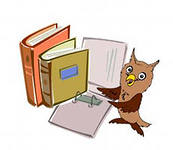 Не изменяются
приставки под
Подберезовик
       Подвенечный
                Подбросить
                           Подкова
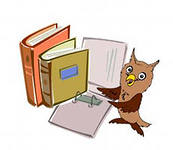 Не изменяются
приставки подо
Подобрать
       Подогретый
           Подольститься
                              Подойти
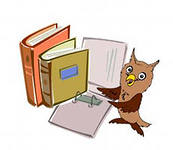 Не изменяются
приставки пра
Прабабушка
            Правнук
                Прародитель
                              Праотец
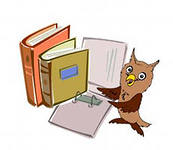 Не изменяются
приставки пред
Предвидеть
     Предвестник
            Преддверие
                     Предгорье
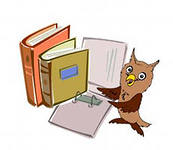 Не изменяются
приставки про
Пробег
   Проветрить
             Проездом
                       Проиграть
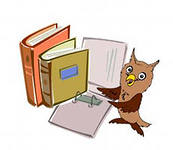 Не изменяются
приставки разо
Разогнать
        Разогрев
              Разозлить
                    Разомкнуть
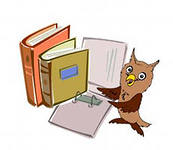 Не изменяются
приставки с
Сбить
   Сбросить
           Сгоряча
                 Сгрызть
                          Сдуть
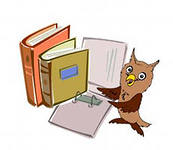 Не изменяются
приставки со
Собеседник
            Согреть
                Совладелец
                         Соучастие
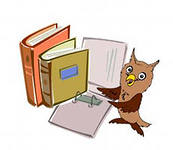 Не изменяются
приставки у
Уберечь
      Увидать
           Уплатить
                Утепление
Есть только приставка с, нет приставки з.Перед звонкими согласными приставка с звучит как [з]
Спеть
Стащить
Скачать
Сшить
Сбежать
Сдать
Сжевать
Сзывать
Перед глухими согласными
Перед звонкими согласными
Нужно запомнить написание слов, начинающихся с буквы з.
Здесь
  Здешний
         Здание
           Ни зги не видно
                     Здороваться
                           Здравствуйте…
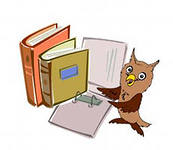 Использованный материал
Арбатова Е.А.
Русский язык: 
Самые сложные 
правила в таблицах
и схемах
ru.wikipedia.org/wiki
/Орфограмма
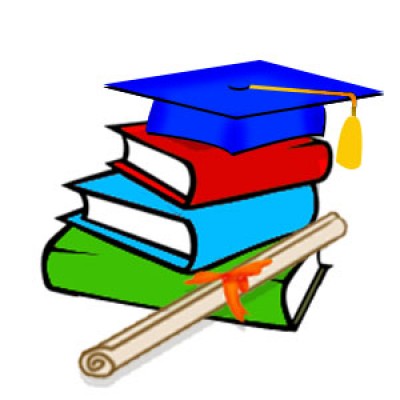